PAWS
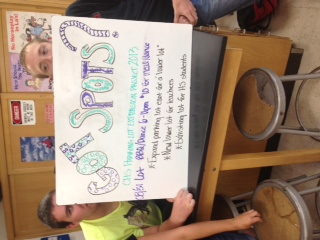 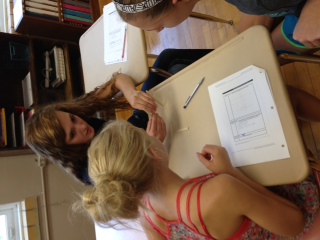 Concordia Junior-Senior High School
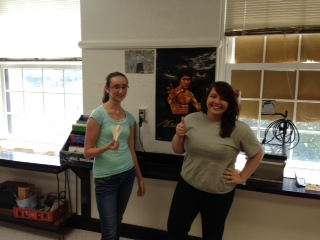 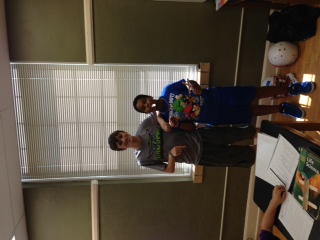 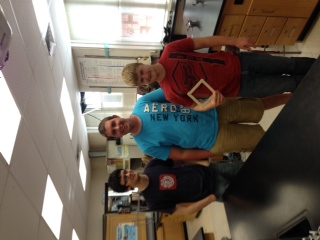 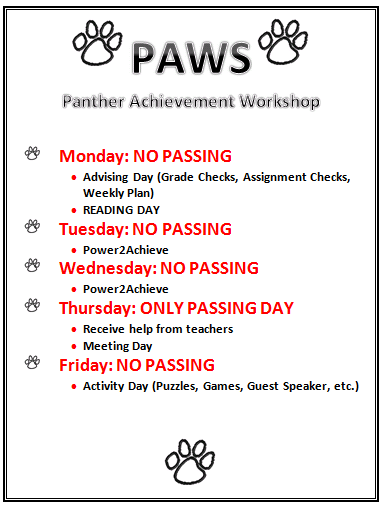 Advising Day
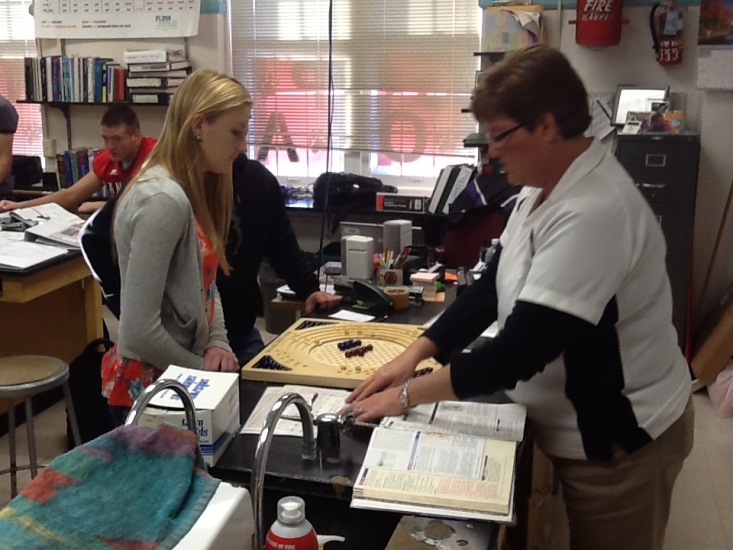 One-on-One student check
Grades
Missing Assignments
Weekly Plan
7th & 8th Grade Students receive Assignment Log
Attendance

Literacy For All
Silent Sustained Reading
English Language Arts and Literacy Standards
Roll-out of new strategies
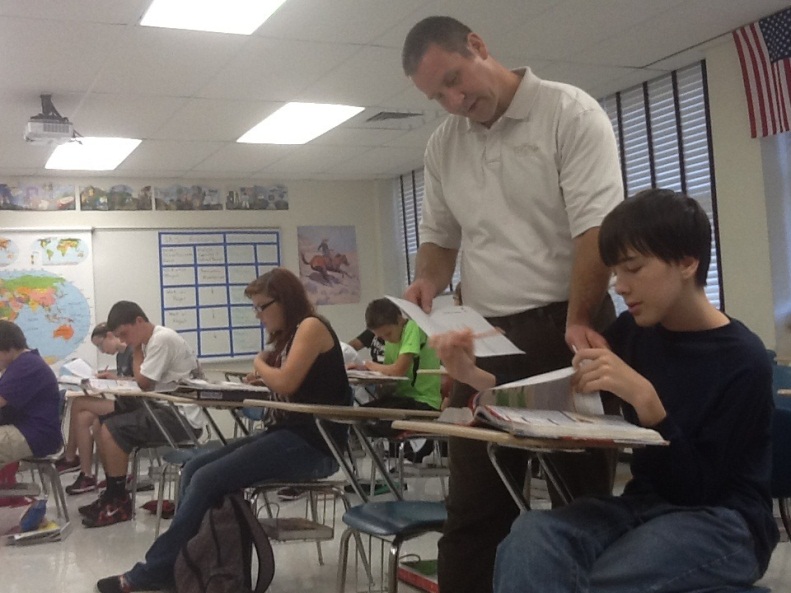 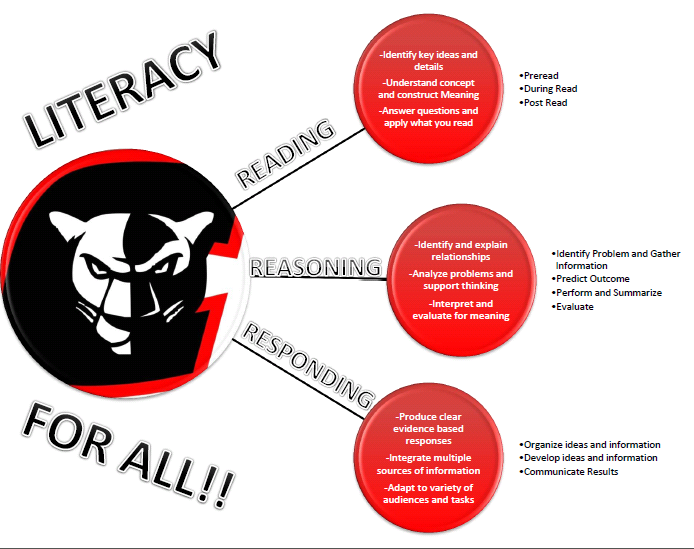 Power2Achieve
Power2Achieve® curriculum resources have been designed to help schools shape an intentional culture of excellence and ethics in order to increase academic achievement, improve student retention, enhance college and workforce preparation, and reduce disciplinary problems.
• Response to Intervention (RTI) 
• Safe & Supportive Schools (S3)
• Core Curriculum Standards
• Social-Emotional Learning (SEL)
• Positive Behavior Interventions & Supports (PBIS)
• College and Career Readiness
• 21st Century Workforce Skills
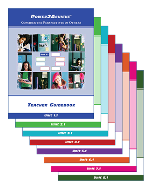 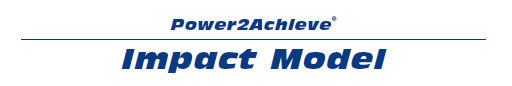 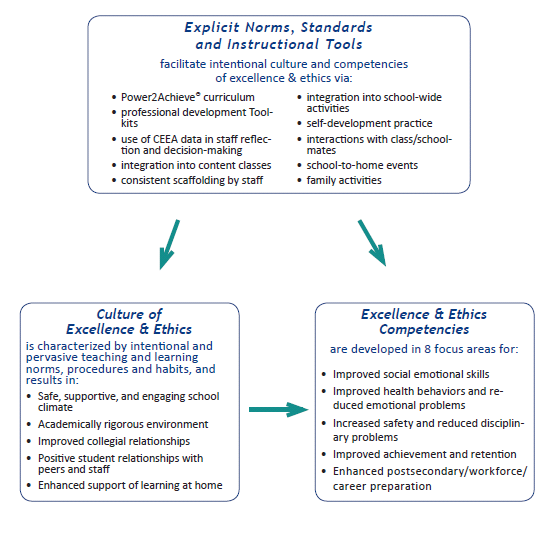 Curriculum targets the following focus areas:
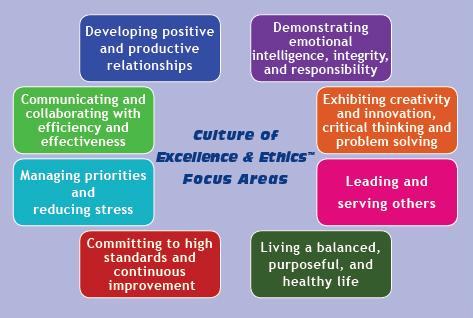 21st Century Outcome Ready
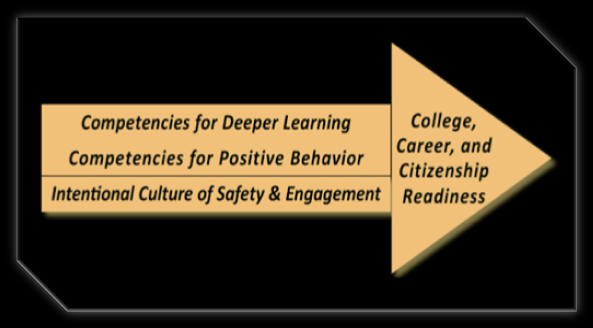 Meeting Day and Enrichment
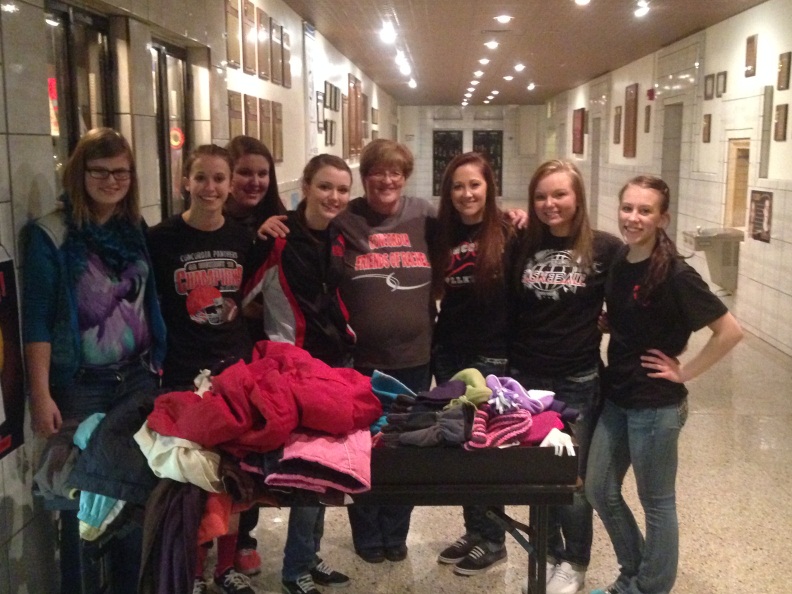 Organizational Meetings Scheduled
Each Organization meets 1 time per month
Schedule 2-3 meetings every Thursday

Enrichment
One-on-one guidance from teachers
Test make-up
Assignment make-up
Lab opportunities
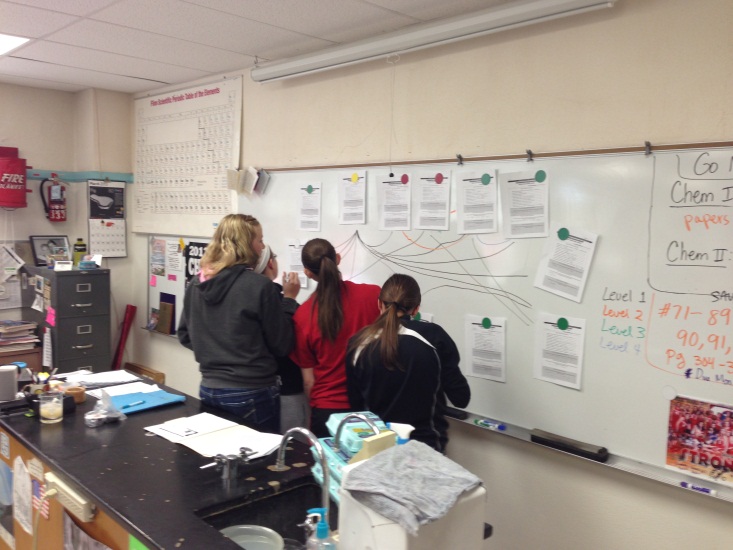 Activity Day
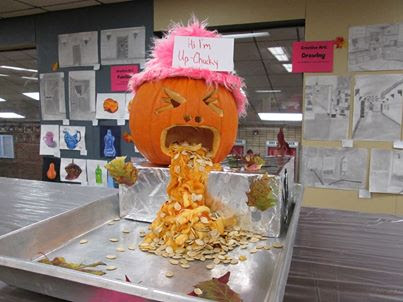 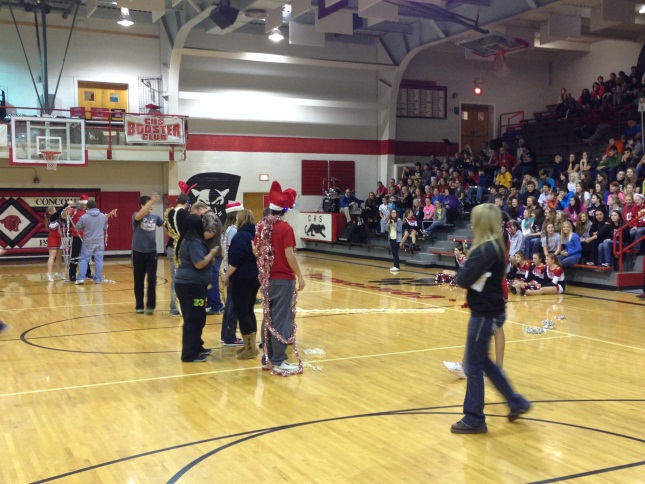 PAWS Competitions
PAWS Team Building
Reward Days
Pep Assemblies
Motivational Speakers
Career Exploration/Presentations
Winter Olympics
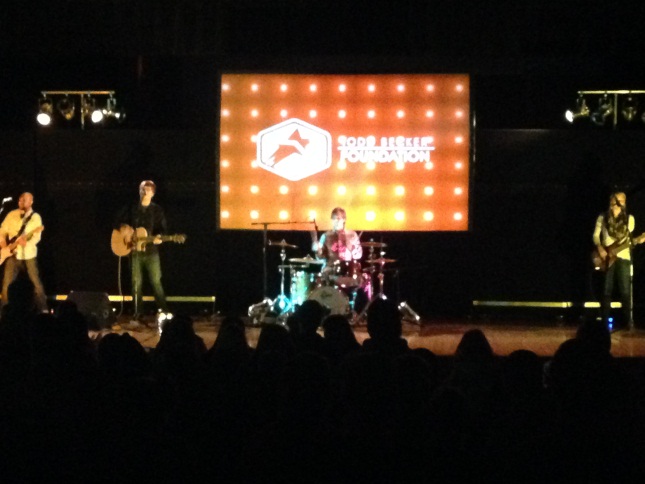 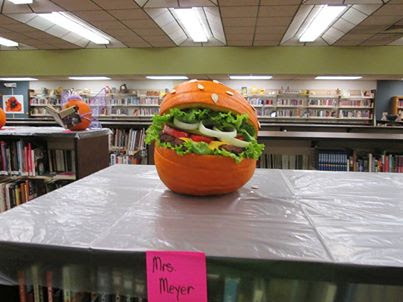 Student Intervention Service
Focused PAWS time
Small Group (Tier 3 Students)
Monday, Thursday, and Friday
At-Risk Teacher 
Gathers missing assignments
Develops To-Do List for students
Helps tutor 
Communicates with students teachers
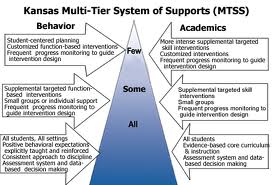 Future Ideas
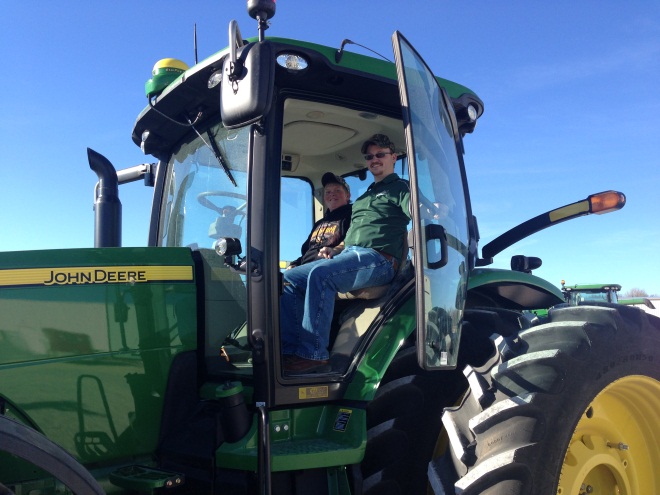 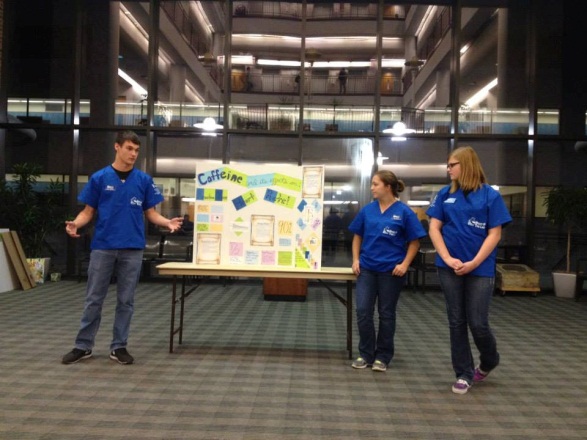 Counseling Small Groups
Career Cruising 
Interest Inventory
Learning Styles Inventory
Course Planning
Career Planning
Life Planning
Portfolio
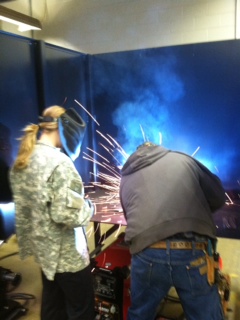 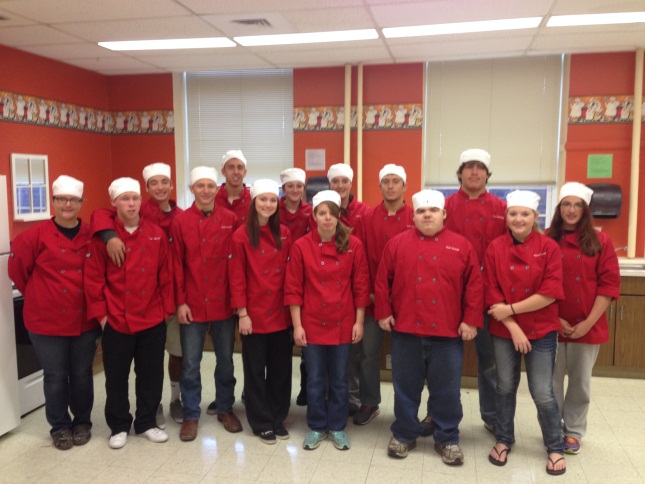 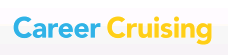 Thanks!!!
Quentin Breese, Principal
qbreese@usd333.com

Bryce Wachs, Assistant Principal
bwachs@usd333.com

Cyndi Atwell, HS Counselor
catwell@usd333.com
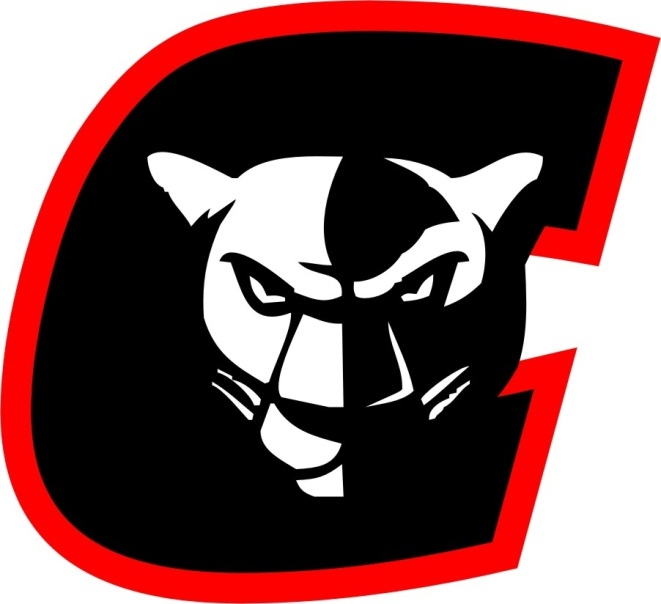